La responsabilidad social corporativa y los Objetivos de Desarrollo Sostenible
Más allá de la regulación y la evaluación de riesgos, la comprensión de la responsabilidad de las empresas en la sociedad
1
Contenido
Responsabilidad social corporativa
Qué es
Cómo se aplica a mi empresa
Cómo se vincula con el Reglamento de la UE y mis prácticas de abastecimiento
Los Objetivos de Desarrollo Sostenible
Captar el impacto más amplio de mis actividades
Cómo puedo contribuir como pyme en Europa
2
Responsabilidad social corporativa (RSC)
Responsabilidad de las empresas por su impacto en la sociedad
1. 
Cumplir laley
2. 
Integrar las preocupaciones sociales, ambientales, éticas, de consumidores y de derechos humanos en su estrategia y operaciones comerciales
Definición de la Comisión Europea, 2011
3
Definir las responsabilidades
4
5
6
7
8
Orientaciones útiles
Norma internacional ISO 26000
Derecho laboral local
Convenios de la OIT
Convenios colectivos aplicables
Principios rectores de las Naciones Unidas sobre las empresas y los derechos humanos
Normas y orientaciones nacionales sobre salud y seguridad
Las orientaciones sobre corrupción del Pacto Mundial de las Naciones Unidas, Transparency International y el Foro Internacional de Líderes Empresarios.
Guía para empresas multinacionales de la OCDE
Guía de diligencia debida de la OCDE para prácticas comerciales responsables
9
Hacia la integración de la RSC en su empresa
Gobernanza, cadena de valor y modelo empresarial
Participación de las partes interesadas
10
Gobernanza, cadena de valor y modelo empresarial
11
Participación de las partes interesadas
La participación de las partes interesadas puede ayudar a una empresa a: 
Determinar los riesgos y repercusiones negativas reales y potenciales.
Ampliar la licencia de explotación de una empresa en una región o área específica.
Fundamentar los procesos de toma de decisiones (por ejemplo, expandiendo un sitio en una nueva región que afecta a las comunidades locales).
12
Los Objetivos de Desarrollo Sostenible (ODS)
Responsabilidad de las empresas con respecto a los ODS y comprensión de la contribución de las empresas
13
Los Objetivos de Desarrollo Sostenible (ODS)
Los 17 ODS fueron establecidos por la Asamblea General de las Naciones Unidas en 2015. Abordan los desafíos globales a los que nos enfrentamos, incluidos los relacionados con la pobreza, la desigualdad, el clima, la degradación ambiental, la prosperidad y la paz y la justicia. Los objetivos están relacionados entre ellos y, para no dejar a nadie atrás, es importante que alcancemos cada uno de los objetivos y metas de cara a 2030.
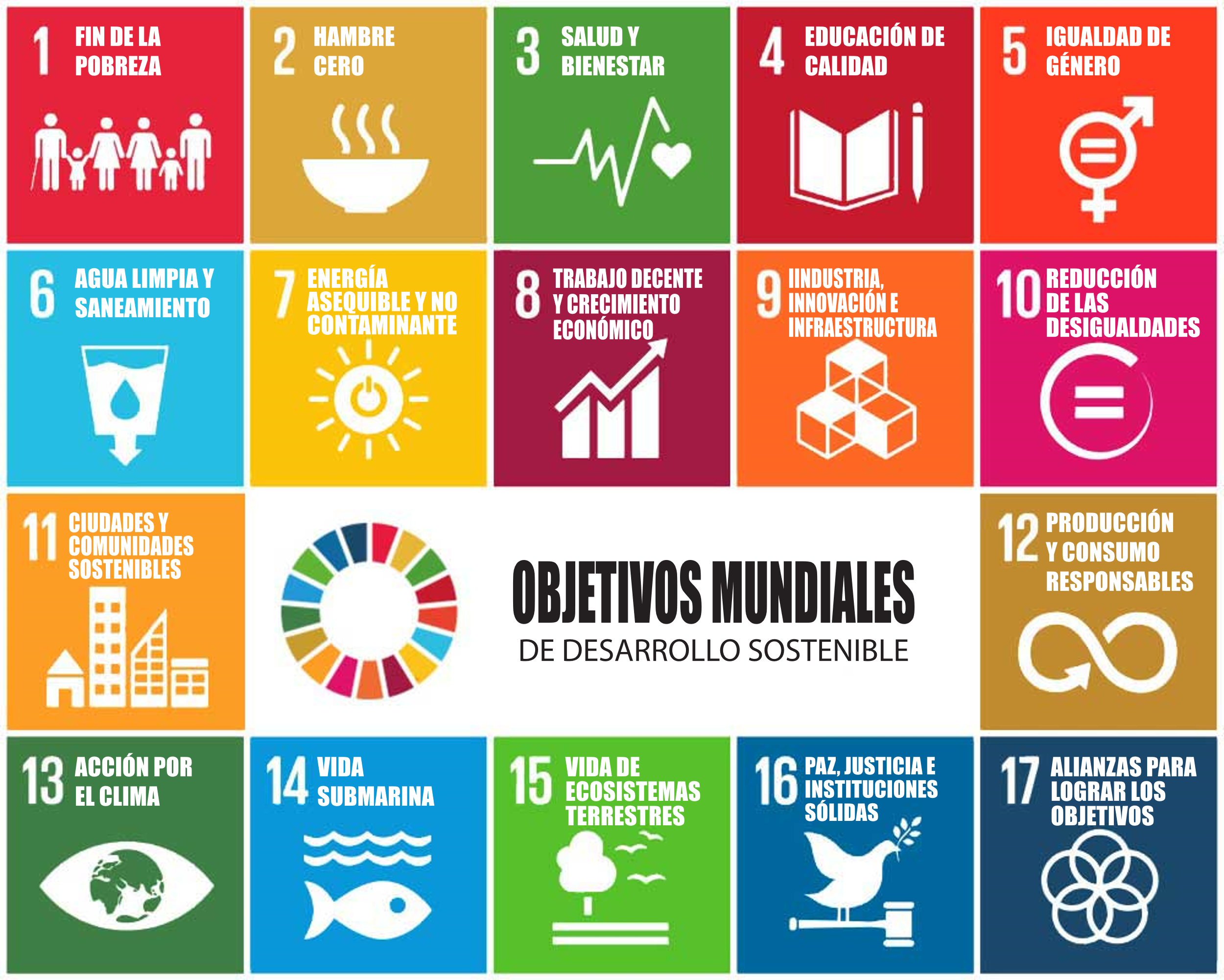 14
Los ODS y las empresas
Los ODS se dirigen a la sociedad y a las instituciones en general, incluidas las empresas.
Las actividades de las empresas pueden tener repercusiones en una serie de objetivos en todas sus cadenas de valor.
Las empresas deben evaluar por igual los impactos y las posibles contribuciones.
15
Impacto empresarial y contribución
16
Enfoque de la cadena de valor (ejemplo)
SDG Compass - Guía para la acción de las empresas respecto a los ODS
17
Los ODS para una empresa en Europa: preguntas que pueden hacerse
¿Cómo puedo identificar vínculos directos con los 17 objetivos? (Por ejemplo, mi empresa ha introducido recientemente fuentes de energía renovables, el impacto/contribución al ODS 7 puede ser: Energía asequible y no contaminante)
¿Cuáles son los grupos vulnerables a lo largo de mi cadena de valor que podrían relacionarse con uno o más ODS?
¿Cuáles son los impactos sociales y ambientales que he identificado? ¿Cómo se relacionan con los 17 ODS?
18
Ejemplo 1
Una empresa de fundición de estaño con sede en España obtiene la mayor parte de su materia prima de Myanmar. En los últimos meses, una conocida ONG de derechos humanos ha publicado un informe en el que destaca las malas condiciones de los derechos laborales en relación con las actividades mineras en ese país.
19
Ejemplo 2
Una refinería de oro de Polonia ha decidido empezar a comprar oro ASM (minería artesanal y de pequeña escala) de un reconocido programa internacional de oro ASM responsable de Ghana, Burkina Faso y Uganda. La refinería ha colaborado con la ONG que gestiona el programa y ha identificado un modelo empresarial para procesar y comercializar por separado el oro procedente de las fuentes ASM. Por último, la refinería recibe actualizaciones periódicas sobre las actividades con los mineros en el terreno y ha preparado materiales informativos para compartir con sus clientes.
20
Gracias.Para más información, visite el portal Due Diligence Ready!
21